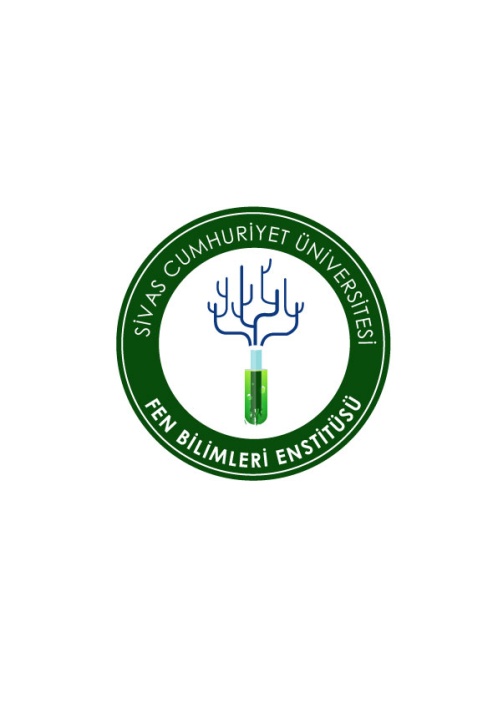 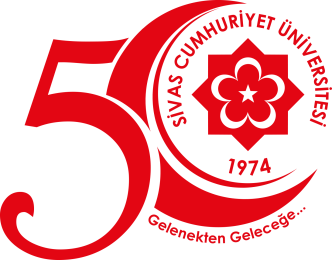 SİVAS CUMHURİYET ÜNİVERSİTESİ
FEN BİLİMLERİ ENSTİTÜSÜ
FEN BİLİMLERİ ENSTİTÜSÜ
DANIŞMAN BİLGİLENDİRME TOPLANTISI


Doç.Dr. Murat BOSTANCIOĞLU
FBE Müdür Yrd.

Turan YARAŞ
FBE Sekreteri

28.05.2024
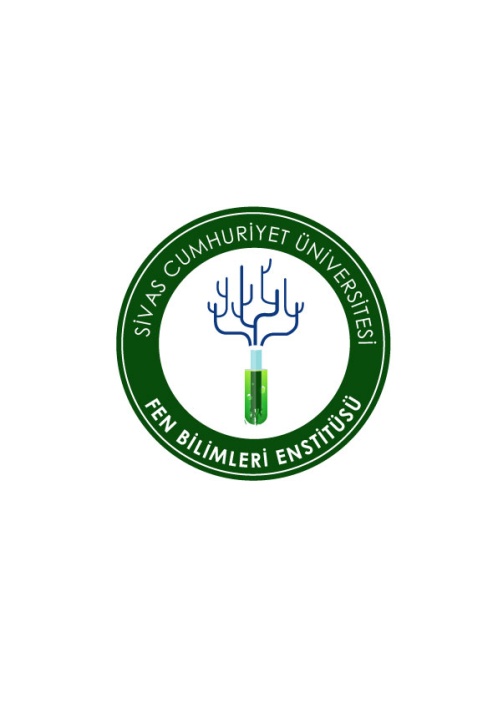 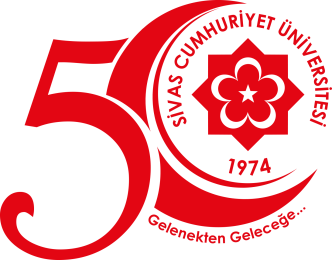 SİVAS CUMHURİYET ÜNİVERSİTESİ
FEN BİLİMLERİ ENSTİTÜSÜ
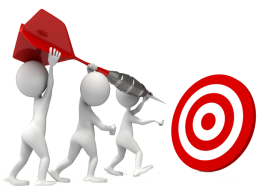 Amaç: 

* Danışman görevleri,

* Danışmanlık süreçlerinde yaşanan problemler ve dikkat edilmesi gereken hususlar,

* Lisansüstü Eğitim-Öğretim Programı Açılması Ve Yürütülmesine Dair İlkeler (29.02.24)
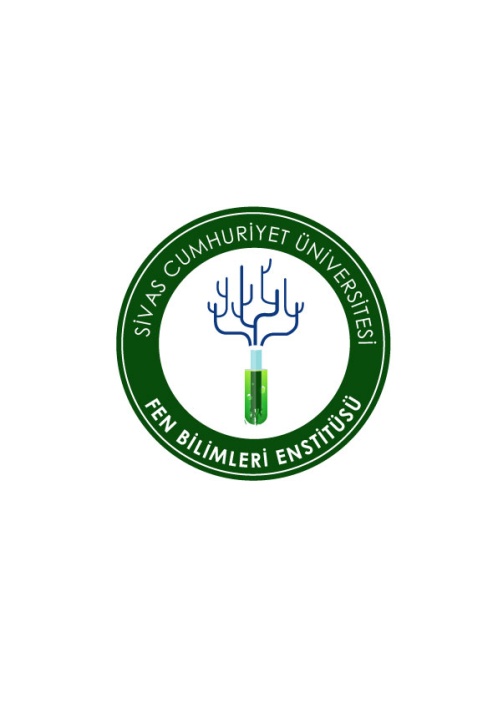 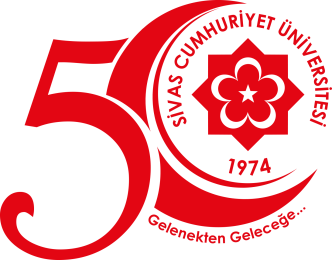 SİVAS CUMHURİYET ÜNİVERSİTESİ
FEN BİLİMLERİ ENSTİTÜSÜ
Tezli YL Program Sayısı:28
Tezsiz YL Program Sayısı: 3
Doktora Programı Sayısı:16

YL Öğrenci Sayısı:647
Doktora Öğrenci Sayısı:84
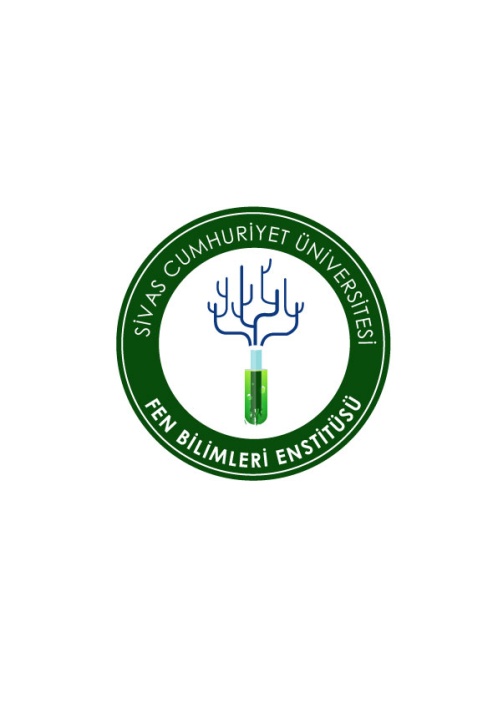 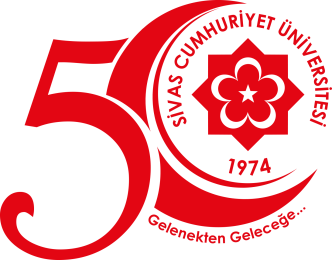 SİVAS CUMHURİYET ÜNİVERSİTESİ
FEN BİLİMLERİ ENSTİTÜSÜ
Öğrenci Kabulü:

* Tezli YL: Mezun/Olabilir + ALES min 55 + Diploma Notu min 55

* Tezsiz YL: Mezun/Olabilir



* Doktora: Lisans Mezunu > ALES min 80 + ¾ ortalama + Yabancı Dil >55

* Doktora: YL Mezunu > ALES min 60 + Yabancı Dil >55
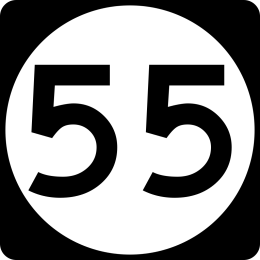 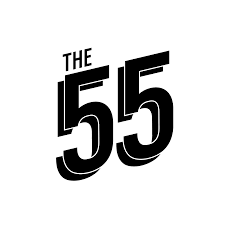 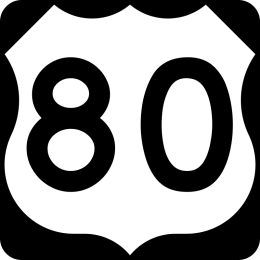 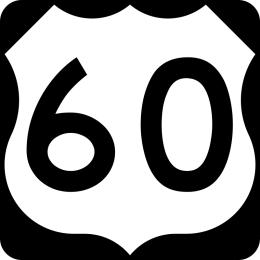 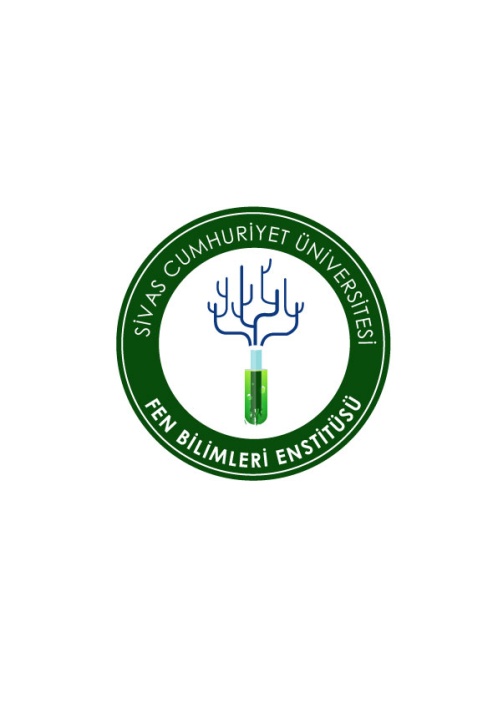 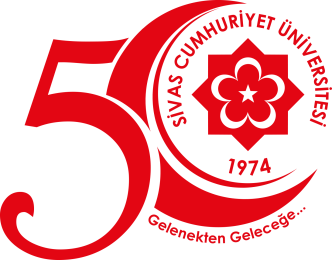 SİVAS CUMHURİYET ÜNİVERSİTESİ
FEN BİLİMLERİ ENSTİTÜSÜ
ÖZEL ÖĞRENCİ

Bir yüksek lisans, doktora ya da sanatta yeterlik programına kayıtlı olan öğrenciler, diğer yükseköğretim kurumlarındaki lisansüstü derslere kayıtlı olduğu enstitü anabilim/anasanat dalı başkanlığının onayı ile özel öğrenci olarak kabul edilebilir.
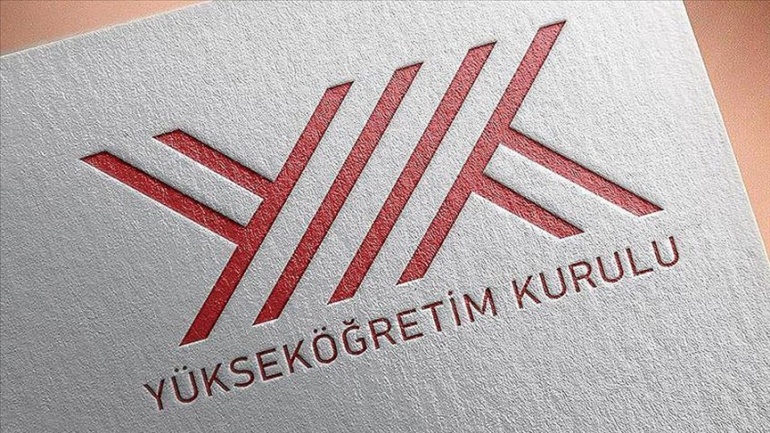 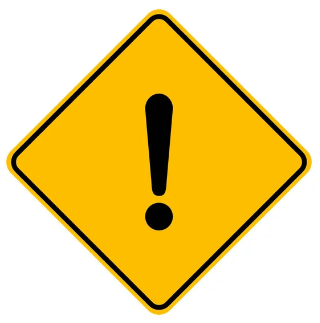 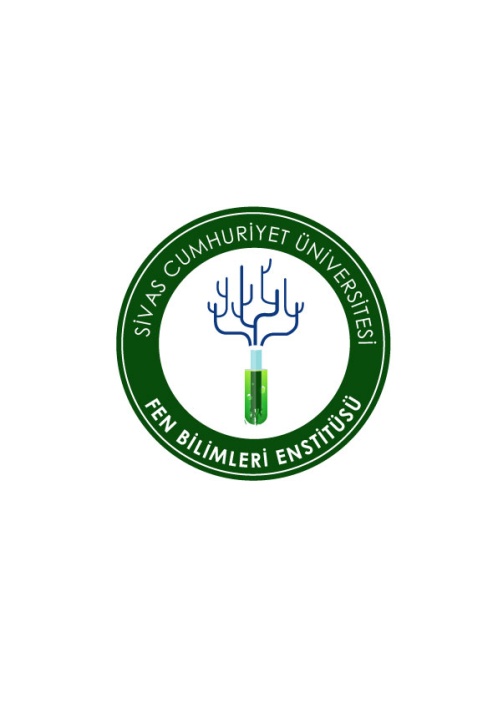 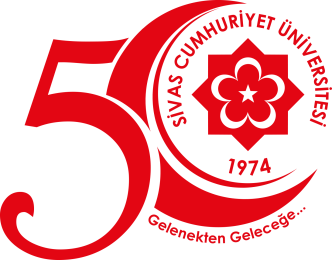 SİVAS CUMHURİYET ÜNİVERSİTESİ
FEN BİLİMLERİ ENSTİTÜSÜ
LİSANSÜSTÜ PROGRAMLARA KAYIT / DERS KAYDI

* Lisansüstü programlara ilk kez kayıt olacak öğrenciler kayıt tarihleri içerisinde kayıt belgelerini sunmalıdır. (Başvuruda şart değil)

* Öğrenciler, her yarıyıl başında kayıtlarını yenilemekle yükümlüdürler.

* Yeni öğrencilerin ders kayıt ve onay işlemleri;
-Atanmış ise danışman
-Atanmamış ise ana bilim dalı başkanı
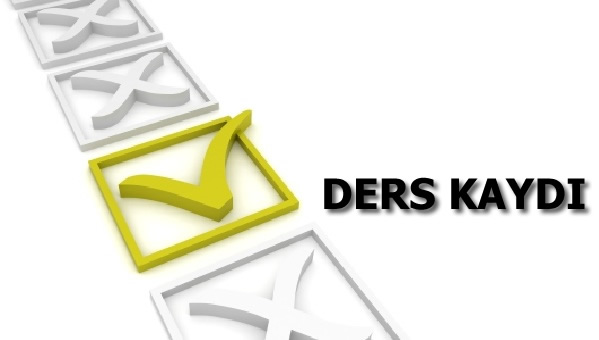 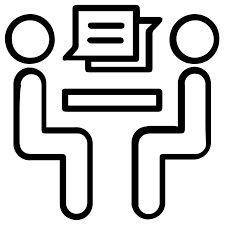 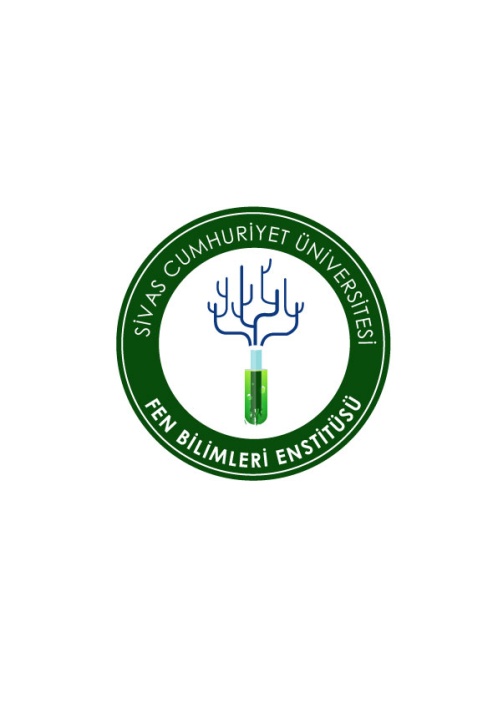 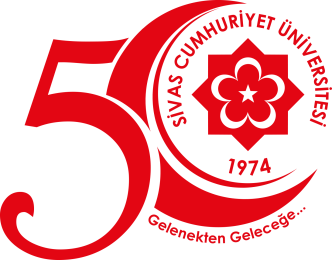 SİVAS CUMHURİYET ÜNİVERSİTESİ
FEN BİLİMLERİ ENSTİTÜSÜ
KAYIT DONDURMA

* Geçerli mazeret

* Eğitim ve öğretimin başlamasından itibaren 15 gün içerisinde

* Max 2yy (Zorunlu hallerde 4yy)
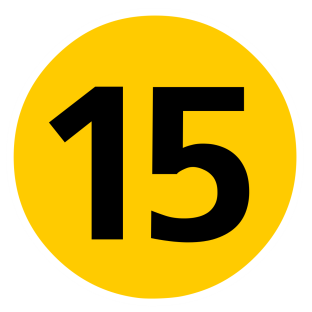 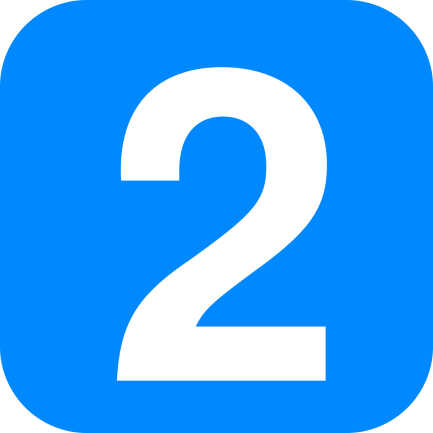 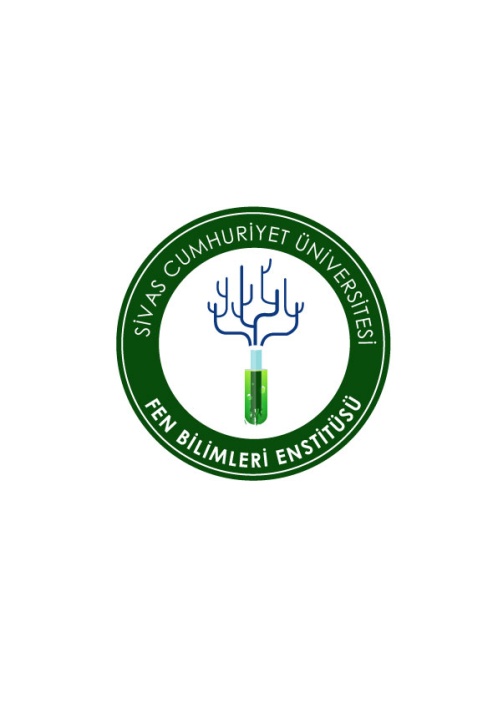 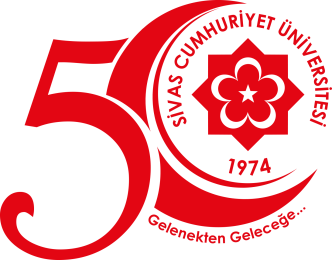 SİVAS CUMHURİYET ÜNİVERSİTESİ
FEN BİLİMLERİ ENSTİTÜSÜ
PROGRAMLAR SINAVLAR VE DEĞERLENDİRME

TEZLİ YÜKSEK LİSANS PROGRAMI, 

Toplam 21 krediden az olmamak şartıyla en az 7 ders, 1 seminer dersi ve tez çalışmasıyla birlikte, 1 adet kredili veya kredisiz bilimsel araştırma teknikleri ve yayın etiğini içeren derslerden oluşur.

* Kredi = T+(U/2) (Transkript Kontrol)

* SEMİNER (2 SAAT UYGULAMA, 1YY AÇILABİLİR)
(4YY’da başarılması gereken derslere dahil)

* Max 2 Lisans; Max 2 Diğer Üniversite
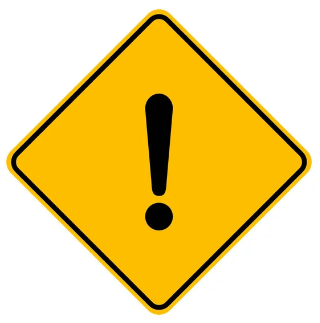 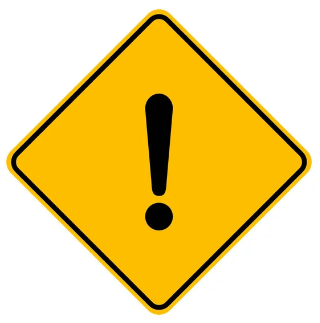 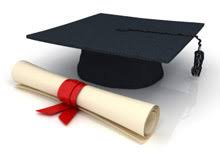 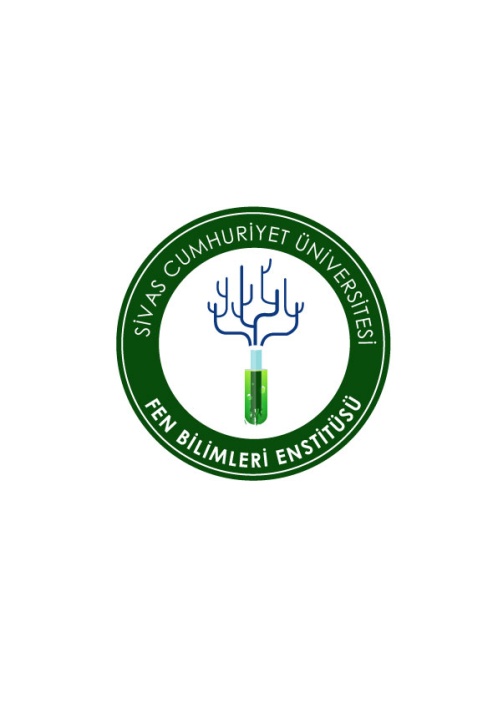 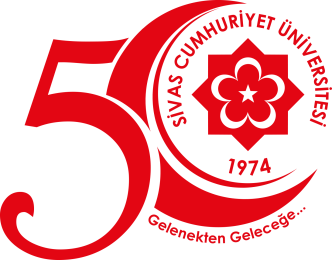 SİVAS CUMHURİYET ÜNİVERSİTESİ
FEN BİLİMLERİ ENSTİTÜSÜ
TEZSİZ YÜKSEK LİSANS PROGRAMI, 

* Tezsiz yüksek lisans programı toplam 30 krediden ve 60 AKTS’den az olmamak kaydıyla en az 10 ders ile dönem projesi dersinden oluşur. 

* İSG (Dersler 2Kredi >>> 15 Ders) 
* TDG (Dersler 3 Kredi >>> 10 Ders)

* Max 3 tanesi Lisans dersi olabilir.
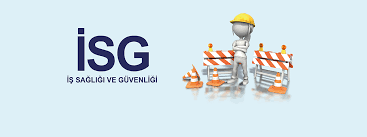 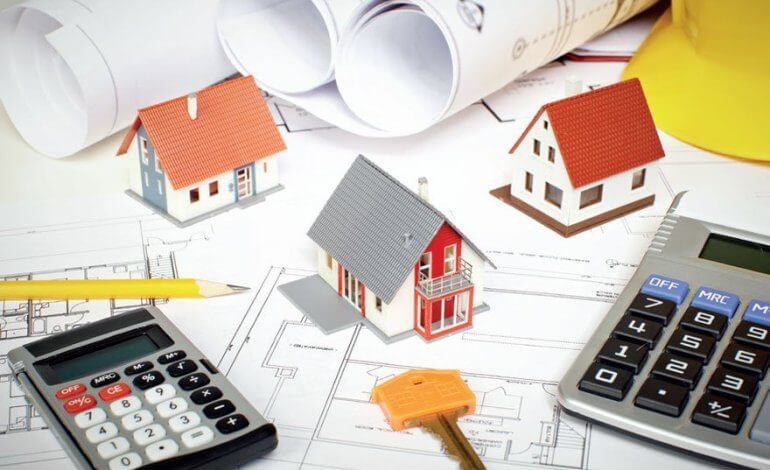 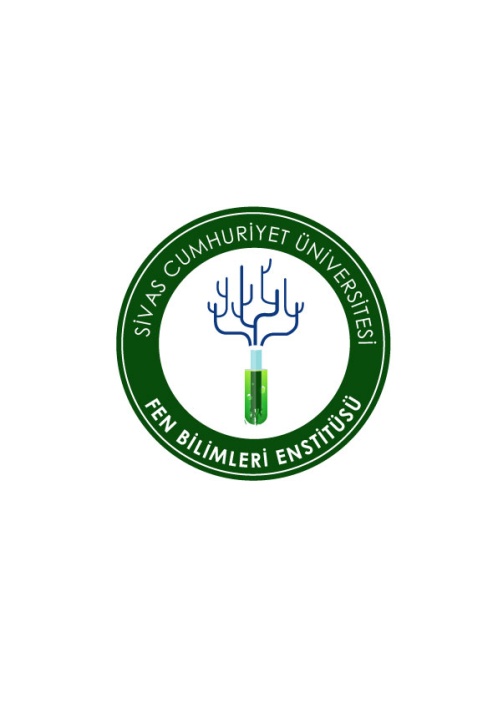 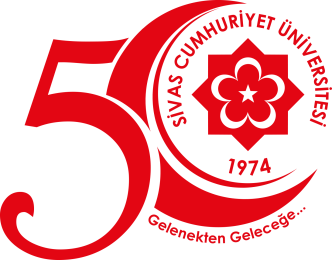 SİVAS CUMHURİYET ÜNİVERSİTESİ
FEN BİLİMLERİ ENSTİTÜSÜ
DOKTORA PROGRAMI
* Tezli yüksek lisans derecesi ile kabul edilmiş öğrenciler için; toplam 21 krediden ve bir eğitim-öğretim dönemi 60 AKTS kredisinden az olmamak şartıyla en az 7 ders, seminer, yüksek lisans programında önceden alınmamış ise bir adet kredili veya kredisiz bilimsel araştırma teknikleri ve yayın etiğini içeren bir ders, yeterlik sınavı, tez önerisi ve tez çalışması olmak üzere en az 240 AKTS kredisinden oluşur. 

* Lisans derecesi ile kabul edilmiş öğrenciler için de en az 42 kredilik 14 ders, seminer, bir adet kredili veya kredisiz bilimsel araştırma teknikleri ve yayın etiğini içeren bir ders, yeterlik sınavı, tez önerisi ve tez çalışması olmak üzere toplam en az 300 AKTS kredisinden oluşur. Seminer dersi uygulamalı ve kredisizdir.
Max 2 Tanesi YL (YL Sonrası Dr) 
Max 7 Tanesi YL (Lisans Sonrası Dr)
Max 2/4 Başka Ünv.
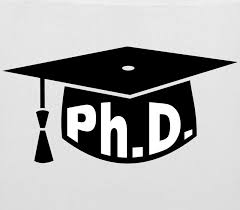 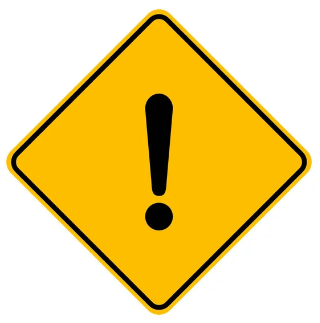 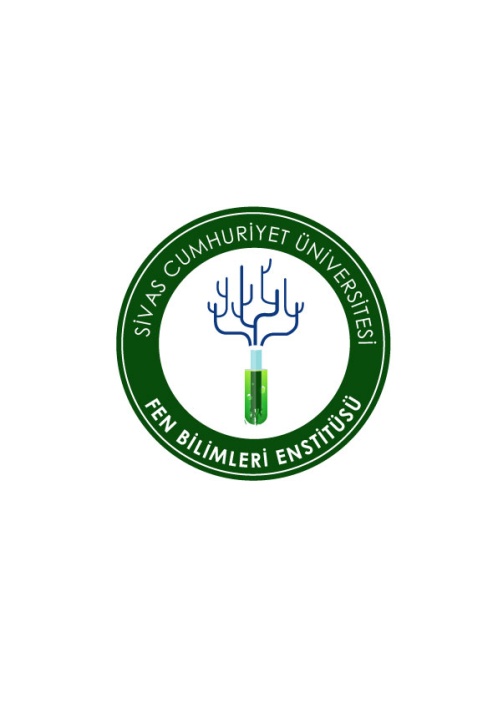 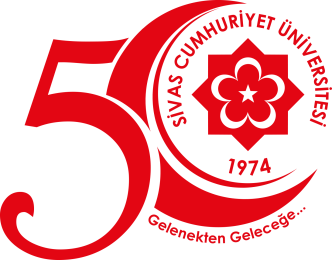 SİVAS CUMHURİYET ÜNİVERSİTESİ
FEN BİLİMLERİ ENSTİTÜSÜ
PROGRAMLAR SINAVLAR VE DEĞERLENDİRME

* Mevcut Derslerin yeniden açılması (Seminer - UA Dersleri dahil)

* Yeni Ders Önerileri

* EYK (YÖK Çerçeve)
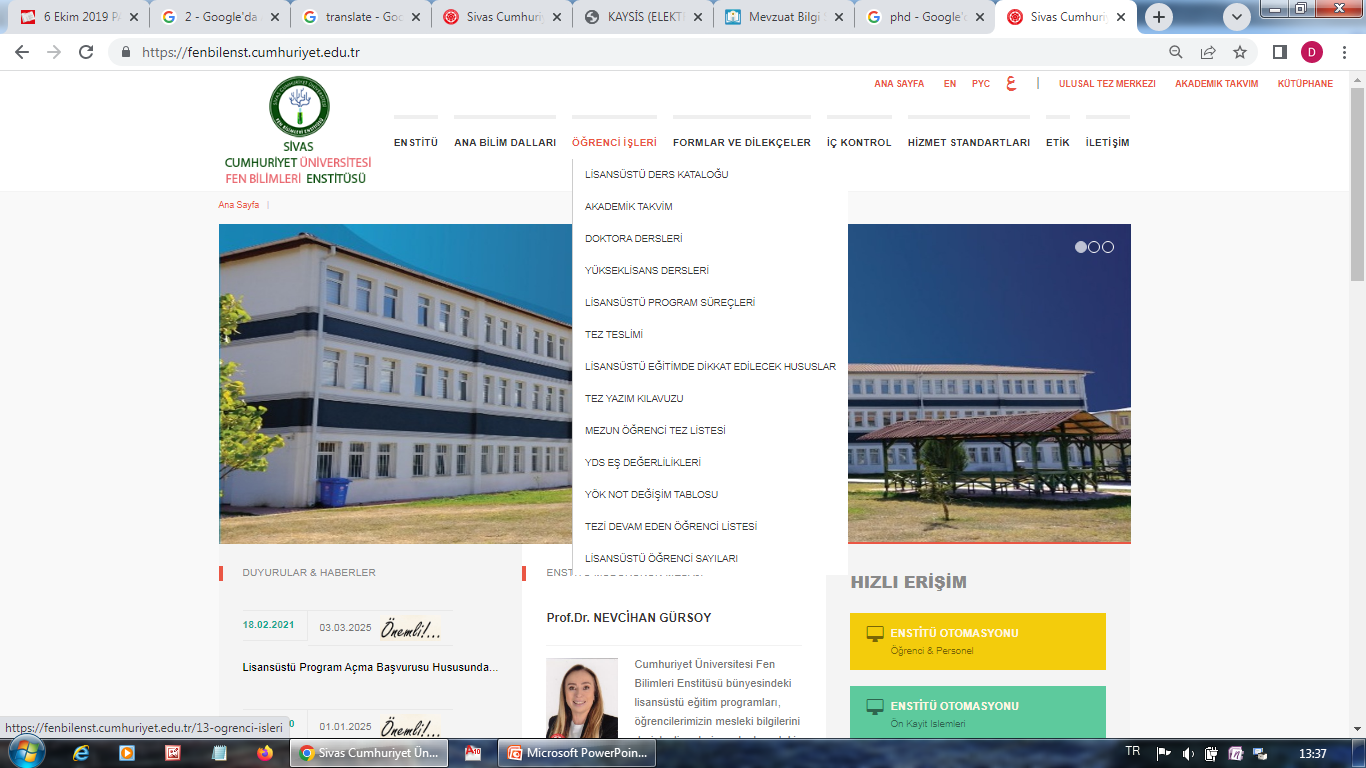 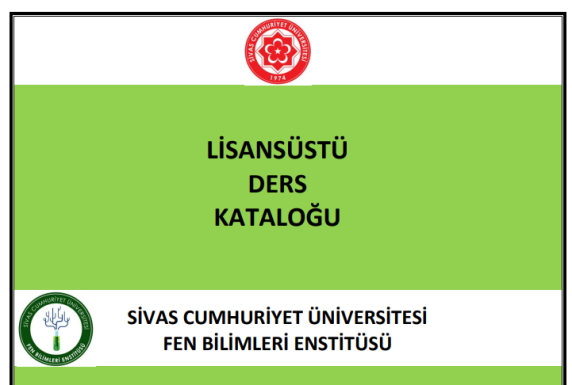 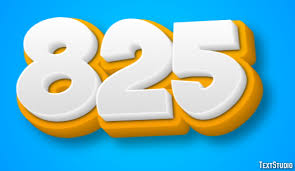 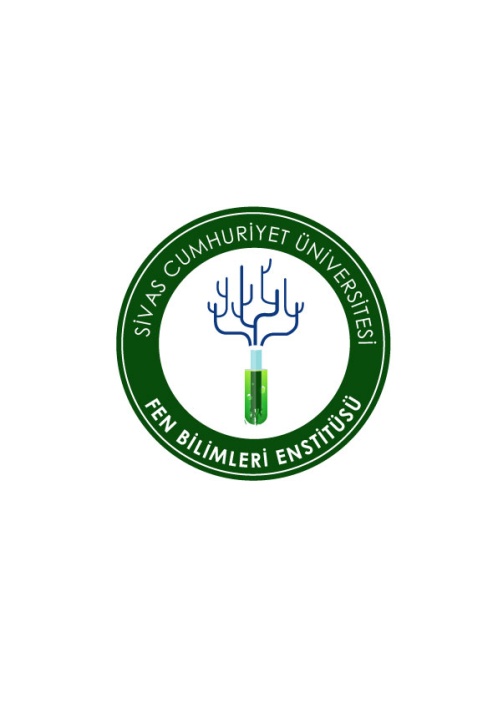 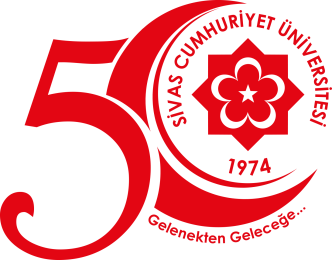 SİVAS CUMHURİYET ÜNİVERSİTESİ
FEN BİLİMLERİ ENSTİTÜSÜ
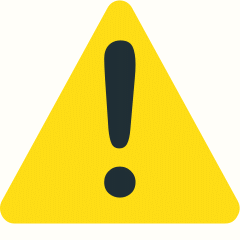 AÇILABİLİR DERS SAYISI

Öğretim Üyesi’nin kendi veya farklı ana bilim dallarında 2+1

Disiplinler Arası Tezsiz +1
Bir öğrenci aynı dönemde, aynı öğretim üyesinden en fazla 2 ders alabilir
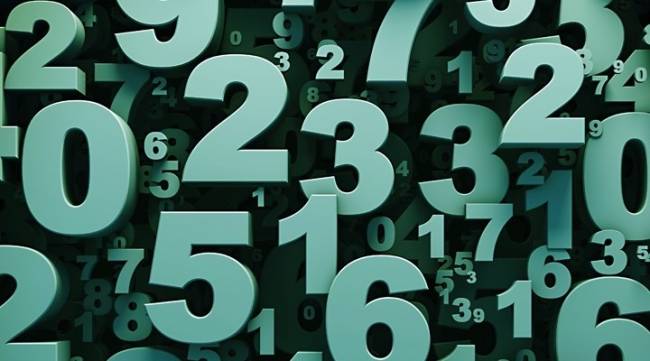 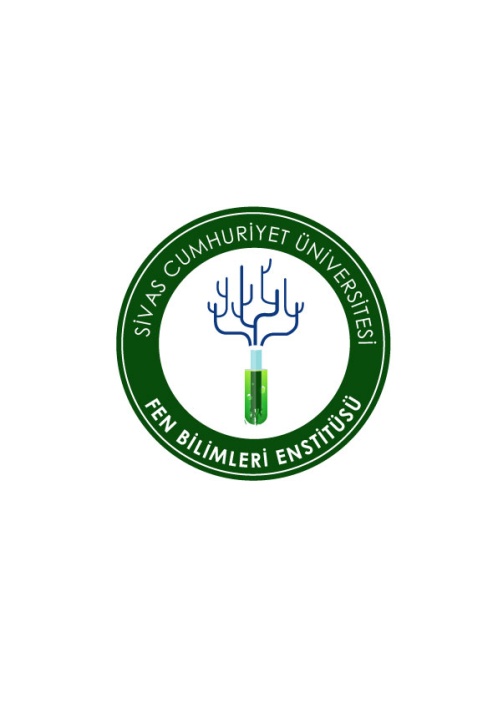 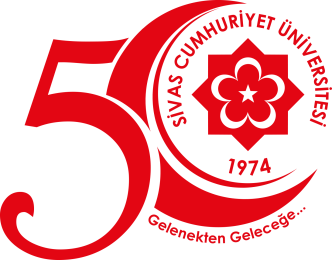 SİVAS CUMHURİYET ÜNİVERSİTESİ
FEN BİLİMLERİ ENSTİTÜSÜ
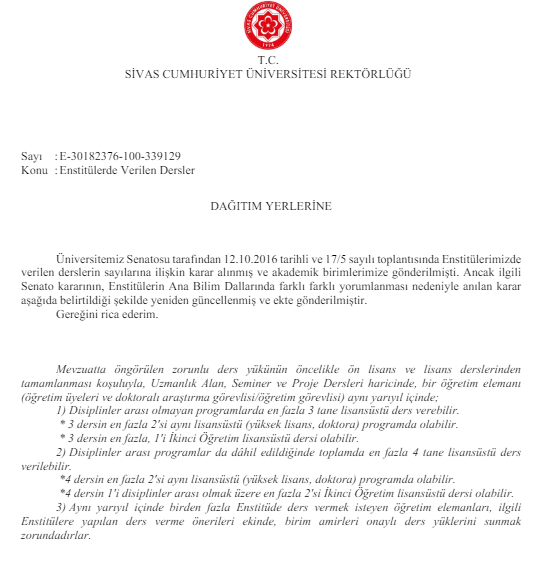 27.09.2023
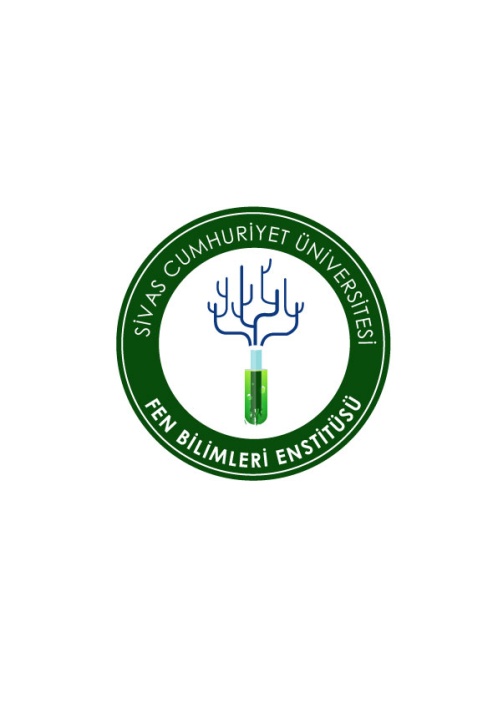 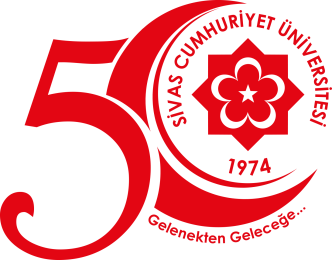 SİVAS CUMHURİYET ÜNİVERSİTESİ
FEN BİLİMLERİ ENSTİTÜSÜ
PROGRAMLAR SINAVLAR VE DEĞERLENDİRME

*  EYK tarafından onaylanan dersler içinden hangilerinin öğrencilerin ders programlarında yer alacağına, öğrenci ile birlikte öğrencinin danışmanı karar verir. Danışmanlık görevi tez danışmanı atanıncaya kadar, enstitü ana bilim/ana sanat dalı başkanı veya program koordinatörü/başkanı tarafından yapılır.
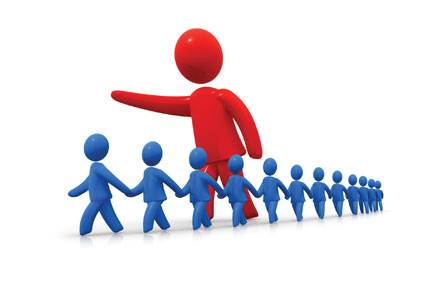 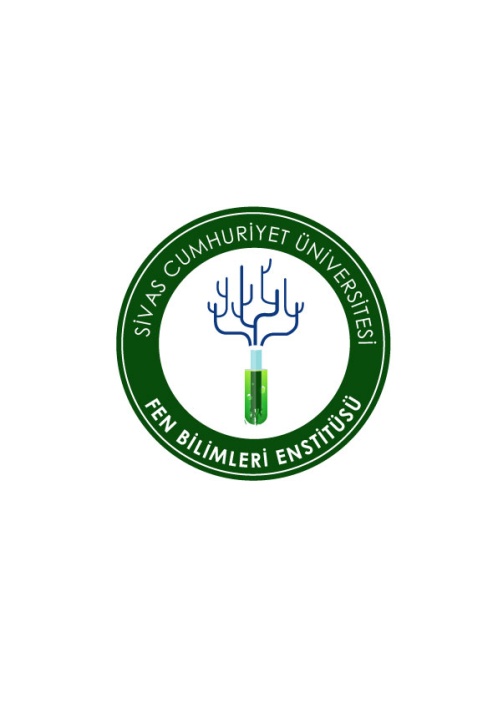 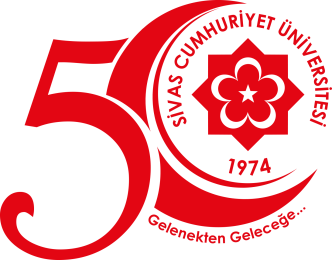 SİVAS CUMHURİYET ÜNİVERSİTESİ
FEN BİLİMLERİ ENSTİTÜSÜ
PROGRAMLAR SINAVLAR VE DEĞERLENDİRME

* Bilimsel araştırma teknikleri ile araştırma ve yayın etiği konularını içeren ders dışında, alınan ve başarısız olunan bir dersin takip eden yarıyılda açılamaması veya öğrenim süresi boyunca iki defa alınıp başarısız olunması durumunda öğrencinin talebi, danışmanın onayı, ilgili ana bilim/ana sanat dalının önerisi ve EYK’nın kabulü ile takip eden yarıyılın ilk iki haftası içinde bu dersin yerine yeni bir ders alınabilir.
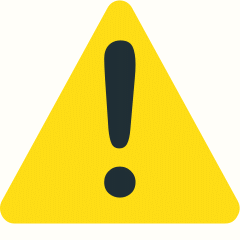 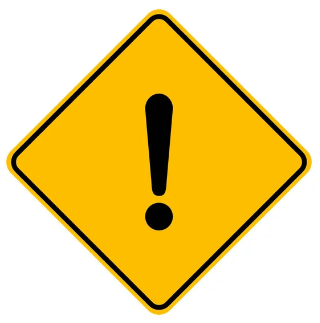 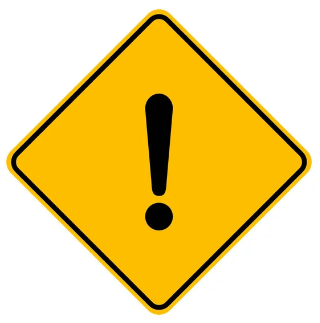 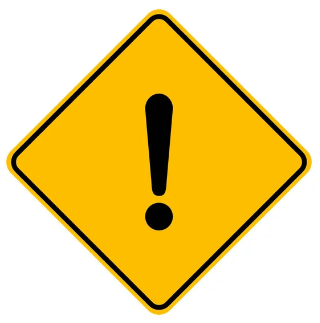 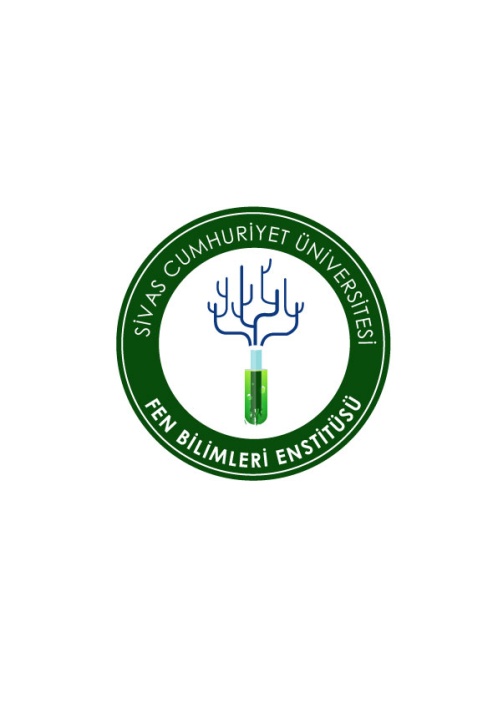 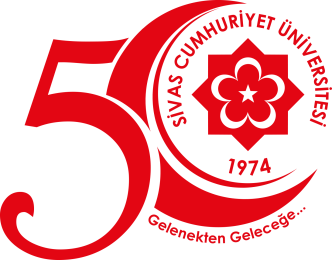 SİVAS CUMHURİYET ÜNİVERSİTESİ
FEN BİLİMLERİ ENSTİTÜSÜ
PROGRAMLAR SINAVLAR VE DEĞERLENDİRME

*  Tez ve sanatta yeterlik danışmanı tarafından danışmanlığını yaptığı tez öğrencileri için uzmanlık alan dersi adıyla bir ders açılır. Uzmanlık alan dersi, tez danışmanının EYK tarafından kabul edildiği tarihten itibaren başlar, yıllık izin süreleri hariç yarıyıl ve yaz tatilleri de dâhil olmak üzere EYK’nın öğrencinin mezuniyetine karar verdiği tarihe kadar kesintisiz devam eder. Bir danışman farklı enstitülerde danışmanlık yapıyor olsa dahi her yarıyıl bir yüksek lisans ve bir doktora/sanatta yeterlik uzmanlık alan dersinden fazlasını açamaz.
UZMANLIK ALAN DERSİ 5+0
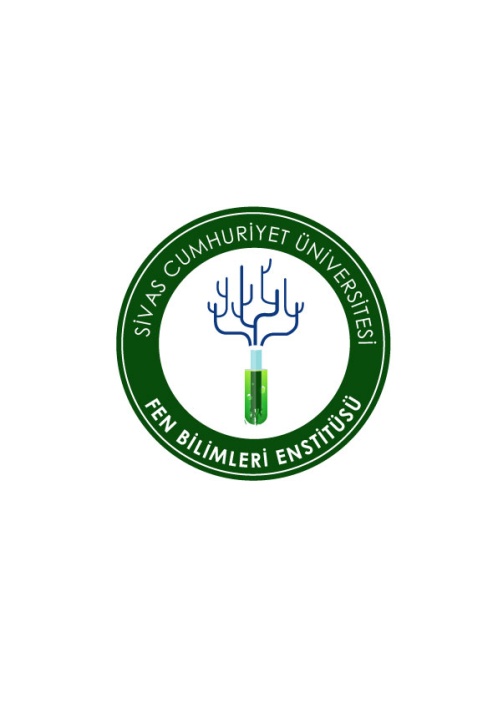 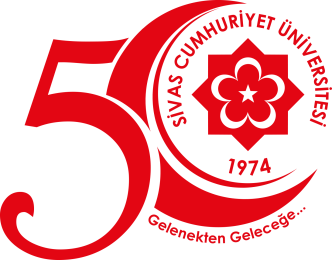 SİVAS CUMHURİYET ÜNİVERSİTESİ
FEN BİLİMLERİ ENSTİTÜSÜ
TEZLİ YÜKSEK LİSANS PROGRAMI
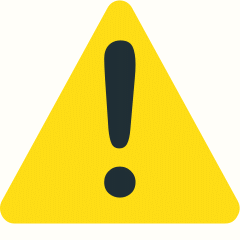 7 DERS
SEMİNER
BİLİMSEL ETİK
TEZ ÇALIŞMASI
21 K
SÜRE

4 YY MAX 6YY
TEZ DÜZELTMELER (1-3 AY DAHİL DEĞİL)

4 YY SONUNDA ÖĞRETİM PLANINDAKİ KREDİLİ DERSLER VE SEMİNER

MEZUNİYET MİN 3YY
Tezli yüksek lisans programında, enstitü ana bilim/ana sanat dalı başkanlığı her öğrenci için Üniversitesinin kadrosunda bulunan bir tez danışmanını en geç birinci yarıyılın sonuna kadar öğrencinin danışmanıyla beraber belirlediği tez konusunu da en geç ikinci yarıyılın sonuna kadar enstitüye önerir. Tez danışmanı ve tez konusu EYK onayı ile kesinleşir. Ancak dönem içerisinde tez konusu öneren veya değiştiren öğrenciler en erken takip eden yarıyılda tezini teslim edebilir.
(2) Bir öğrencinin tez danışmanı, öğrencinin ve/veya danışmanın yazılı talebi ve ana bilim/ana sanat dalı kurulunun gerekçeli önerisi ve danışman değişiklik formundaki gerekleri yerine getirerek talepte bulunmaları halinde EYK kararıyla değiştirilebilir.
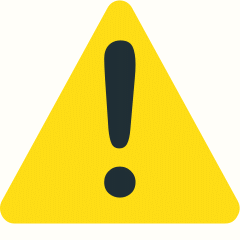 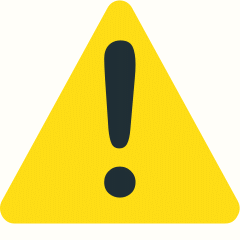 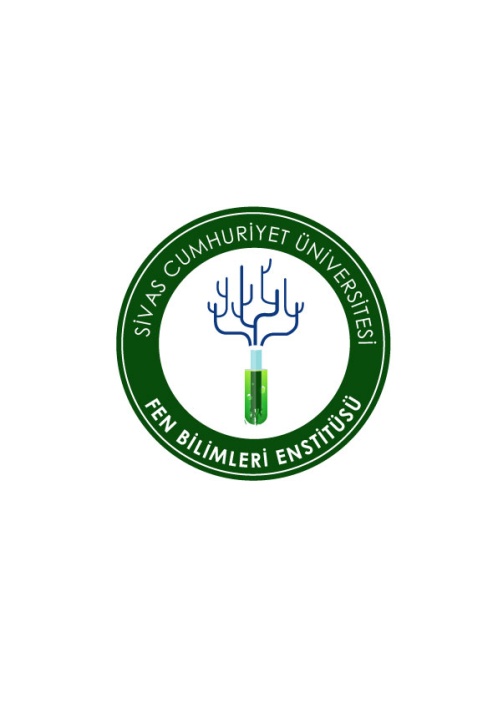 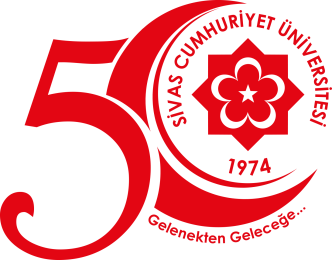 SİVAS CUMHURİYET ÜNİVERSİTESİ
FEN BİLİMLERİ ENSTİTÜSÜ
TEZLİ YÜKSEK LİSANS PROGRAMI
Madde 4
ö) Öğretim planı: Öğrencinin eğitim dönemi boyunca aldığı tüm dersler
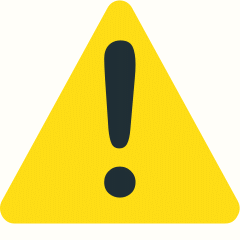 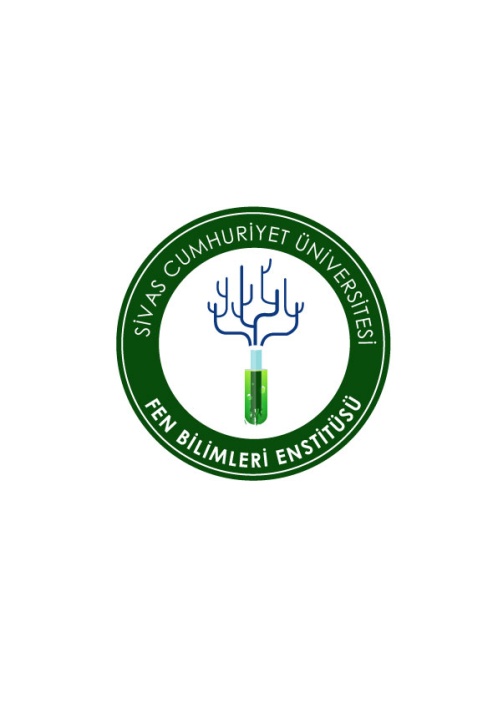 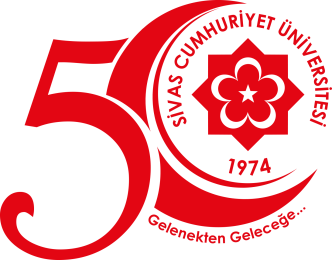 SİVAS CUMHURİYET ÜNİVERSİTESİ
FEN BİLİMLERİ ENSTİTÜSÜ
TEZLİ YÜKSEK LİSANS PROGRAMI
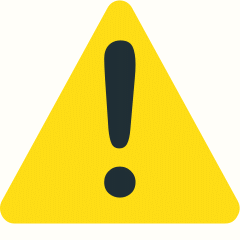 Yüksek lisans ve doktora/sanatta yeterlik programlarında öğretim üyesi başına düşen tez danışmanlığı üst sınırı 14’tür (Tezsiz 16)

%50  ARTABİLİR VEYA 
DÜŞEBİLİR
EYK

Danışman : Öğr. Üyesi / Arş. Gör. Doçent
İkinci Danışman: Dr.
YAYIN ŞARTI

Öğrencinin alanı veya teziyle ilgili ilk isim olarak hazırladığı

 Bildiri, Poster
 TR DİZİN veya AKADEMİK TEŞVİK dergi yayın
 SCÜ İsmi 

 Bir ay önce tarih/jüri
Enstitü ’ye bildirilir.
JÜRİ (EN AZ 1 başka ünv) (min3,max5)

Kabul – Teslim- 1+1 ay
Düzeltme – 3 ay içerisinde tekrar sınav 
Red – İlişik Kesilir
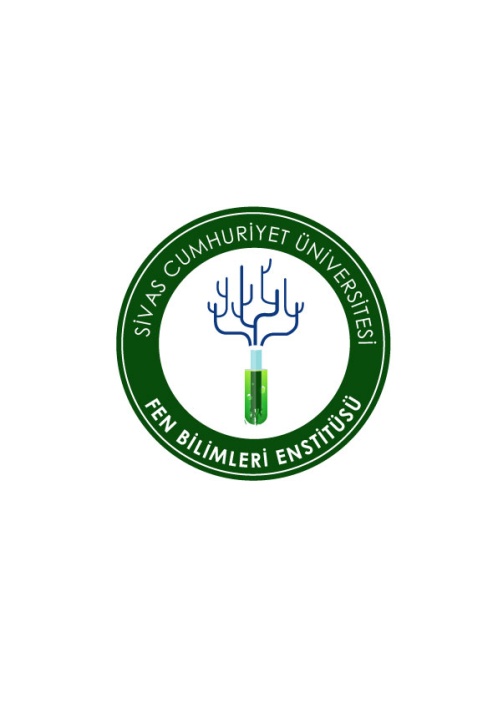 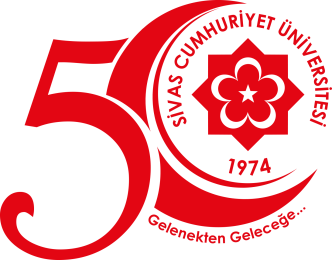 SİVAS CUMHURİYET ÜNİVERSİTESİ
FEN BİLİMLERİ ENSTİTÜSÜ
TEZSİZ YÜKSEK LİSANS PROGRAMI
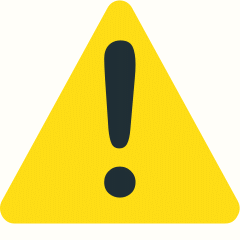 Min 10 DERS
DÖNEM PROJESİ
30 K


Danışman: Öğretim Üyesi / Dr. Öğr. Görevlisi
SÜRE

MİN 2YY
MAX 3YY
Kredili derslerini, dönem projesini başarıyla tamamlayan, yapılması halinde yeterlik sınavında başarılı olan ve diğer şartları sağlayan öğrenciden, ilgili enstitü proje raporunun ciltlenmiş bir kopyasını ve bir adet elektronik kopyasını (proje CD’sini) projenin başarılı bulunduğu tarihten itibaren bir ay içinde teslim etmesini talep edebilir. Projesi şekil yönünden uygun bulunan veya tutanakla başarılı olduğu bildirilen öğrenciye tezsiz yüksek lisans diploması verilir.
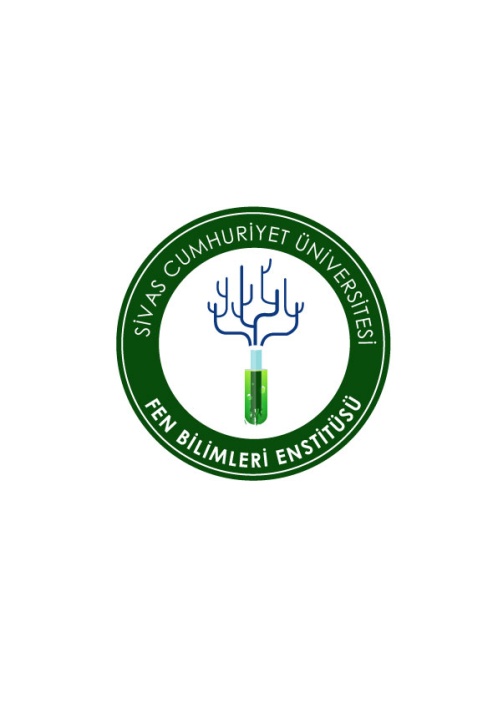 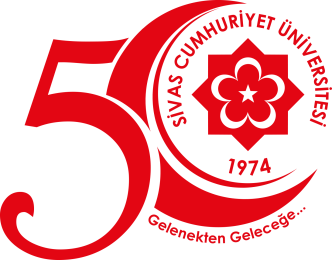 SİVAS CUMHURİYET ÜNİVERSİTESİ
FEN BİLİMLERİ ENSTİTÜSÜ
DOKTORA PROGRAMI
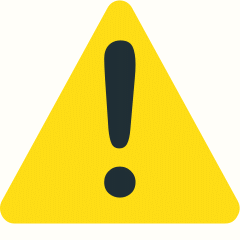 Min 7/14 DERS
SEMİNER
Bilimsel Etik (YL Alınmadı ise)
YETERLİK SINAVI
TEZ ÖNERİSİ
TEZ ÇALIŞMASI

21 K/42 K

Danışman: Öğretim Üyesi /4YY L VEYA 2YY YL DERSİ VERMİŞ
İkinci Danışman: Dr.
SÜRE (8/10 YY)
MAX 12YY/14YY

 Doktora programı için gerekli kredili dersleri ve seminer dersini başarıyla tamamlamanın azami süresi tezli yüksek lisans derecesi ile kabul edilenler için dört yarıyıl, lisans derecesi ile kabul edilenler için altı yarıyıldır.
YETERLİK SINAVI

Dersler ve Seminerini tamamladıktan sonraki yy
Süreç takibi DANIŞMAN sorumlu
MAX 5 yy / 7yy
 2 BÖLÜM (YAZILI/SÖZLÜ)
 NOT>=75
KOMİTEJÜRİ (min 2 Ünv.Dışı)
Başarısız olunan bölümden 1 sonraki yy (6 ay sonra) tekrar sınav
2. sınav Başarısız İlişik Kesme
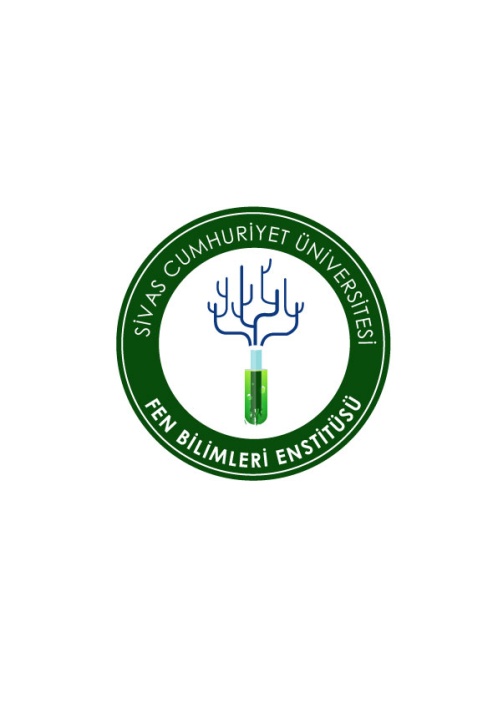 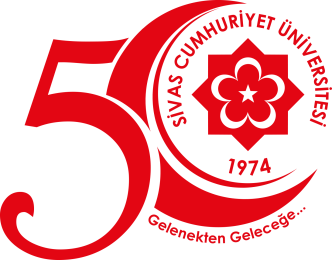 SİVAS CUMHURİYET ÜNİVERSİTESİ
FEN BİLİMLERİ ENSTİTÜSÜ
DOKTORA PROGRAMI
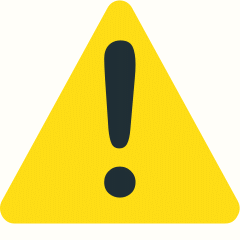 TİK

Yeterlik + 1 ay
3 Öğretim Üyesi (Dan.+1ABD İçi+1ABD Dışı)
TEZ ÖNERİSİ SAVUNMASI

Yeterlik + 6 ay içerisinde

2 Kez Savunabilir
Tez Önerisi Red 3 Ay (Konu / Danışman Aynı)

Tez Önerisi Red 6 Ay (Konu / Danışman Değişimi)
TİK TOPLANTI

Tez Önerisi Kabulu + 6ay 
(1. TİK)

Takip Eden her 6 ay içinde (Ocak-Haziran  / Temmuz-Aralık) 
(2. TİK) (3. TİK)

Üst üste 2 veya Aralıklı 3 Başarısız TİK İlişik Kesme

Min 3 Başarılı TİK Savunma
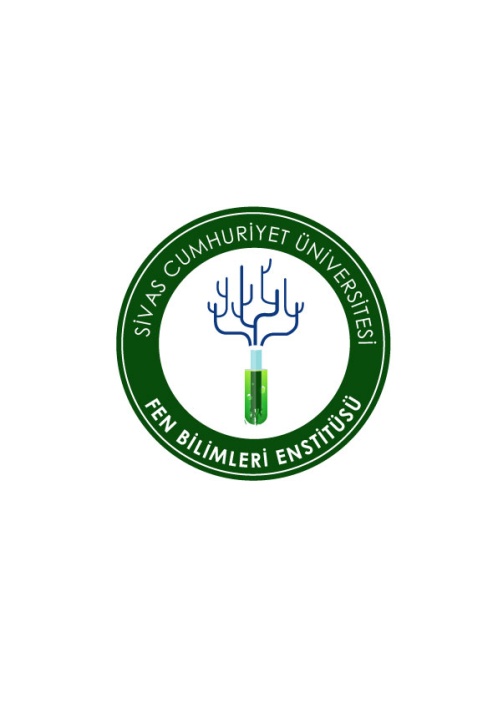 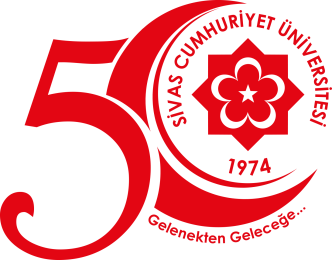 SİVAS CUMHURİYET ÜNİVERSİTESİ
FEN BİLİMLERİ ENSTİTÜSÜ
DOKTORA PROGRAMI
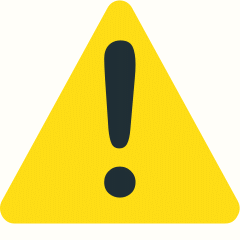 YAYIN ŞARTI

Tez Konusu ile ilgili
İlk yazar öğrenci
SCÜ ismi
TR ULAKBİM 
Yayınlanmış veya Kabul almış yayın
JÜRİ

3 TİK ÜYESİ
En az 2 Ünv. Dışı
TOPLAM 5 JÜRİ

İNTİHAL  !!!
SINAV

BAŞARILI 

BAŞARISIZ (X)

DÜZELTME (6 ay içerisinde)

Tez Teslimi 1+1 ay
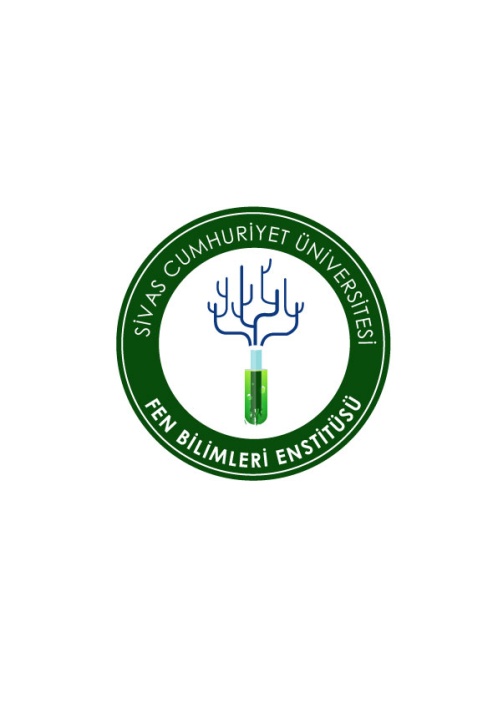 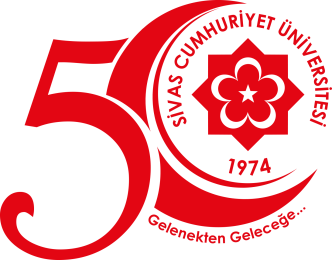 SİVAS CUMHURİYET ÜNİVERSİTESİ
FEN BİLİMLERİ ENSTİTÜSÜ
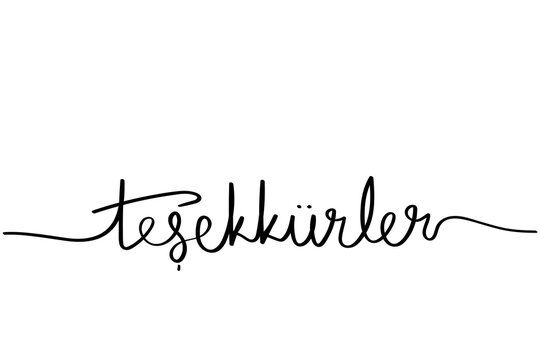